The Science of Reading
Timothy Shanahan
University of Illinois at Chicago
www.shanahanonliteracy.com
The Challenge
There is great public interest in the science of reading (SOR)
This has been expressed through parental pressure and legislative mandates
The claim has been that reading instruction has not been sufficiently in alignment with SOR 
Pressure has been especially acute from the dyslexia community
This controversy is concerning because of U.S. reading achievement is weakening
The Problem
Disagreements in scientific community about SOR – and new science is always emerging
Some reading educators argue that they are entitled to their “own science of reading”
Most educators aren’t sure what SOR is
Some companies trying to sell SOR (as if it were a product they owned)
The Solution
Over the next 90 minutes, we’ll explore what is included in a science of reading and how you can tell if instruction is aligned with SOR
We’ll dispel some of the myths that have sprung up around the concept 
We’ll consider how schools can best respond to the reading needs of students – and to the concerns of the community
Be forewarned:
The contradiction of a belief causes cognitive dissonance that can be resolved by altering the challenged belief. Yet, instead of changing the belief, people often resort to misperception, rejection, or refutation of the contradiction, by seeking moral support from those who share the contradicted beliefs, or by trying to persuade others that the contradiction is unreal.
 
		Leon Festinger. (1957). A Theory of Cognitive Dissonance. 
			Stanford University Press.
Why should we listen to you, Mr. Smarty Pants?
My Bona Fides
I’ve been teaching reading and studying reading instruction for more than 50 years
I’ve been a teacher’s aide, tutor, student teacher, primary grade teacher, remedial reading teacher, clinic director, professor of education, reading researcher, school district administrator, curriculum writer, test designer, research journal editor, etc.
I was a member and the scientific director of the National Reading Panel which summarized reading research for the U.S. Congress 
I chaired two other scientific review panels on reading instruction for the U.S. Department of Education (one on beginning reading and one on second language literacy)
My Bona Fides (cont.)
Until earlier this year, I served on the editorial review boards of all the major journals in the field and I serve on IES’s review panel
As Director of Reading for the Chicago Public Schools and spearheaded research-based policies that led to higher reading achievement
I was Researcher of the Year in the Social Sciences (2013) at my university and have received multiple research awards
I’m the only reading researcher to advise the What Works Clearinghouse since its inception
My Bona Fides (cont.)
I advise several international bodies &  governments on reading research and policy (Canada, UK, EU, UNESCO, Ireland, Luxembourg, Korea, World Bank, etc.)
I’ve published more than 300 articles, chapters, and books on reading education
I’ve served as President of the International Literacy Association
I was appointed by the President of the U.S. and approved by the U.S. Senate to serve on the Board of the National Literacy Institute
History – From Whence Comes SOR?
I conducted an N-Gram study in Google’s book collection
I was surprised to find that the term SOR was first used near the end of the 18th Century, and it came from what was then the new science of linguistics
The original purpose of linguistics was to determine the proper pronunciations of holy texts in Aramaic, Hebrew, and other ”dead” languages
Within a couple of decades, the term had been taken over by American educators to refer to how they could ensure that students learned to put the proper pronunciations onto the words in their primers
History – From Whence Comes SOR? (cont.)
My analysis showed that the term SOR was largely focused on what we know call phonics instruction
The term went in and out of fashion over time (it was big in the 1820s and 1870s for instance)
It had some use in the 20th Century as well, but not very much
The ”reading wars” of the 1990s generated a related concept: ”scientific research-based reading” (SBRR) which came with a specific definition and was included in federal education law
History – From Whence Comes SOR? (cont.)
Scientifically based reading research (A) means research that applies rigorous, systemic, and objective procedures to obtain valid knowledge relevant to reading development, reading instruction, and reading difficulties; and (B) includes research that— (i) employs systemic, empirical methods that draw on observation or experiment; (ii) involves rigorous data analyses that are adequate to test the stated hypotheses and justify the general conclusions drawn; (iii) relies on measurements or observational methods that provide valid data across evaluators and observers and across multiple measurements and observations; and (iv) has been accepted by a peer-reviewed journal or approved by a panel of independent experts through a comparably rigorous, objective, and scientific review.
History – From Whence Comes SOR? (cont.)
That definition is relevant to the work of the National Reading Panel, and it was the basis of the requirements included in No Child Left Behind
Essentially, NRP reviewed that kind of research to determine what schools needed to teach to enable kids to successfully learn to read
Those policies required that schools teach those elements that such research had found to be effective, and the results were the last real gains that we have seen in national reading achievement
At that point, the policy makers moved on, those who didn’t want to have to follow those rules pushed back and there was less federal emphasis on requiring/guiding states to provide such educational opportunities for students
History – From Whence Comes SOR? (cont.)
But the term SOR re-emerged in the 2010s
It first appeared in a book title that summarized reading research and in a couple of articles on that topic
However, the term received little public or professional notice
Then Mark Seidenberg published his influential book (Language at the Speed of Sight, 2017) and the public use of the term doubled (from 4 mentions per year)
In 2018, Emily Hanford issues a radio documentary
History – From Whence Comes SOR? (cont.)
In 2018, Emily Hanford issues a radio documentary: 
https://www.apmreports.org/episode/2018/09/10/hard-words-why-american-kids-arent-being-taught-to-read
The major emphasis of this hour-long documentary was on the lack of decoding instruction (particularly with regard to phonemic awareness and phonics)
Those aspects of reading were mentioned more than 70 times… all other aspects of reading were mentioned once
New York Times and other news outlets grabbed the story, too as did various dyslexia-interest groups
Public mentions that went from 4 to 8, now rose to more than 100 each year
Disagreements in the Scientific Community
Pushback against Hanford’s documentary from educators who were marketing reading programs that ignored the science
Most notable: Lucy Calkins (author of Units of Study– a program that for nearly 20 years left out any explicit instruction in PA or phonics and that taught students to guess words based on the pictures)
Calkins: “I’ve been asked to write a response to the phonics-centric people who are calling themselves “the science of reading.” I want to point out that no one interest group gets to own science. There is a mountain of evidence to support read aloud, comprehension, writing, rich oral language development, growth mindset, and a score of other components of good instruction. And yes, systematic phonics instruction is one of those components of good instruction.” (https://drive.google.com/file/d/16Ewx2fZB4JEfP6aCAbTeN1L4F-34PnBX/view)
Disagreements in the Scientific Community (cont.)
Pushback against Hanford’s documentary from educators who were marketing reading programs that ignored the science
Most notable: Lucy Calkins (author of Units of Study– a program that for nearly 20 years left out any explicit instruction in PA or phonics and that taught students to guess words based on the pictures)
Calkins: “I’ve been asked to write a response to the phonics-centric people who are calling themselves “the science of reading.” I want to point out that no one interest group gets to own science. There is a mountain of evidence to support read aloud, comprehension, writing, rich oral language development, growth mindset, and a score of other components of good instruction. And yes, systematic phonics instruction is one of those components of good instruction.” (https://drive.google.com/file/d/16Ewx2fZB4JEfP6aCAbTeN1L4F-34PnBX/view)
Disagreements in the Scientific Community (cont.)
It is such wrangling that makes the environment noisy and adds to the difficulty of public-school educators
Calkins isn’t part of the reading research community – she is arguing for the continued sale of her program in states that are banning such materials
But the real issue that needs to be addressed has to do with what constitutes a science of reading and what that has to do with what goes on in schools
Disagreements in the Scientific Community (cont.)
Mark Seidenberg’s book is the best example of what I think needs to be considered
He argues for instructional policy based on a body of basic scientific studies conducted by him and other cognitive scientists
These studies tease out what it is that people do when they read, and he supposes that if we teach those things then reading achievement will rise
He seemingly gives little or no credence to instructional research -- he evidently thinks we can go right from basic research to the classroom
Disagreements in the Scientific Community (cont.)
But there is a difference between a science of reading and a science of reading instruction
There is a century of examples of ideas that have come out of psychology and linguistics that if taught were “sure to improve learning” (most of those have not panned out)
Just as medical doctors do not put the latest biological studies to work in their hospitals, educators should not rush such basic science solutions prematurely into practice
Disagreements in the Scientific Community (cont.)
Medical Trials
Medicine depends on basic chemistry and biology – that is where the ideas for many treatments come from
But when a such a medication has been formulated… they test it 
Phase 1: Is it safe?
Phase 2: Does the treatment work?
Phase 3: Does it work as well or better than current standards of care?
Fewer than 10% of those basic ideas turn out to be good ideas
Disagreements in the Scientific Community (cont.)
Even when an idea is a good one, the translation of that concept into a practical solution in the classroom is likely to be fraught with error
For example, the neurological and cognitive psychological studies of how people read make it clear that connecting letters/words with phonological representations is important
That suggests teaching something like phonics could be beneficial
Given such research, what is the proper dosage for phonics instruction? How much phonics is needed to foster success in 85% of our children? What form should such instruction take?
Disagreements in the Scientific Community (cont.)
Are you saying that we should not be focused on a science of reading?
No, I’m saying that before you mandate or adopt an instructional routine you should know whether it confers a learning advantage to students
Mark Seidenberg argues for explicit PA and phonics instruction because of the findings of his computer simulation models
I think he is correct that explicit teaching of those things is likely to be beneficial, but my supporting evidence is the more than 100 studies showing that such teaching increases learning
Summing Up
Basic research can either provide us with valuable insights that can lead to new approaches to instruction, or it can provide evidence that explains why some approaches are effective
But when it comes to making pedagogical decisions, ultimately, the necessary evidence comes from instructional studies
That puts us back where we were 20 years ago – trying to establish rules of evidence for instructional research
SOR Rules of Evidence
To say that scientific evidence supports an instructional approach , you must try it out and evaluate its effectiveness
That something works means it does better than “business as usual” instruction in improving learning 
Most educational studies are small, so it is important that there be multiple studies that concur (meta-analysis)
Studies differ in quality, so quality of the studies must be considered when making determinations
Implications: An Example
The National Reading Panel meta-analyzed 38 studies of phonics instruction and concluded that phonics should be part of reading instruction 
And several brain studies, eye movement analyses, and computer simulations indicate that readers read words – not by analyzing meaning – but by connecting letters with phonemes 
It seems clear that the SOR says that teaching phonics is important – but on which evidence do you base your conclusion?
Implications: An Example (cont.)
The NRP analysis not only indicated that phonics instruction was beneficial, but it also told some important things about that instruction
Phonics was beneficial in grades K-2 (and with older remedial readers who were low in decoding ability)
It helped if phonics instruction followed a systematic curriculum
It made no difference if the instruction was synthetic or analytic
Effective phonics instruction took about 30 minutes per day
So that’s what everyone thinks SOR is?
No, not exactly…
There are plenty of people who think that SOR is only about teaching phonics 
There are various reasons for this:
For example, the parents of dyslexic kids are focused on what their children are struggling with and what they want their kids to get help with
There are those who listen to Emily Hanford’s journalistic documentary and because that is what she focused on then that must be what SOR is 
Salesmanship
So that’s what everyone thinks SOR is?
“Can you explain what you mean by then they "sneak in stuff like sound walls, decodable text, and extra heavy doses of phonemic awareness instruction with no science in sight." I thought all of these things were exactly what the Science of Reading was about? I'm trying hard to use best practices. I've started heavily using decodables for students who aren't reading at the grade level fluency goal yet.”
“I am also confused about this debate as we are taught in our science of reading classes that sound walls and  decodable texts are important for the science of reading for students to become successful readers.”
So that’s what everyone thinks SOR is?
Decodable texts got their start as “linguistic readers” and research on those found them to be no more (or less) effective than anything else
National Reading Panel concluded that there wasn’t sufficient evidence to determine the value of decodable texts
Problems with terminology
There are phonics studies in which the effective treatment used decodable texts, but the value of the decodables was not evaluated
Only one study has evaluated the learning benefits of decodables – a comparison of 85% versus 11% decodability (Jenkins, et al., 2004) – it made no difference
So that’s what everyone thinks SOR is?
How is it that so many teachers believe that decodable text is part of the science of reading?
People who promote the science of reading have approaches that they like or that they believe in (approaches they consider to be consistent with the research) and they are not careful to distinguish approaches proven by research from those they like
That doesn’t make these bad procedures, nor does it prove them to be ineffective, but it is unreasonable to require or mandate these under the aegis of science – it is propaganda,  false advertising, or fake news
Why a science of reading?
Reading is important (educationally, economically, socially) 
American kids are not reading as well as we’d like 
We are uncertain about how best to teach reading to everyone effectively
Research allows us to reduce that uncertainty – not to zero – but if we implement procedures that have been proven to be effective over and over the chances of success are higher than if we improvise or made other kinds of choices
Why a science of reading?
The Science of Reading is not a program
It is not some individual’s (or company’s) vision of what they want to sell or what they want you to do
The science of reading is a set of conclusions and principles drawn from a substantial body of scientific study that has been carefully and publicly analyzed without self-interest
The science of reading is ever changing because new studies are always being done – but it isn’t changing fast because of the need for an accumulation of evidence
Preventing Reading Difficulties
National Research Council appointed a group of literacy experts to provide research-based recommendations on how to address early literacy
They issued a report in 1998 focused on preschool, kindergarten, and primary grade reading instruction and support
COMMITTEE ON THE PREVENTION OF READING DIFFICULTIES IN YOUNG CHILDREN
CATHERINE SNOW (Chair), Graduate School of Education, Harvard University, Chair
MARILYN JAGER ADAMS, Bolt, Beranek, and Newman Inc., Cambridge, Massachusetts
BARBARA T. BOWMAN, Erikson Institute, Chicago, Illinois
BARBARA FOORMAN, Depart of Pediatrics, University of Texas, and Houston Medical School
DOROTHY FOWLER, Fairfax County Public Schools, Annandale, Virginia
CLAUDE N. GOLDENBERG, Department of Teacher Educ, California State University, Long Beach
EDWARD J. KAME'ENUI, College of Education, University of Oregon, Eugene
WILLIAM LABOV, Department of Linguistics and Psychology, University of Pennsylvania
RICHARD K. OLSON, Department of Psychology, University of Colorado, Boulder
ANNEMARIE SULLIVAN PALINCSAR, School of Education, University of Michigan, Ann Arbor
CHARLES A. PERFETTI, Department of Psychology, University of Pittsburgh
HOLLIS S. SCARBOROUGH, Brooklyn College, City University of New York, and Haskins Laboratories, New Haven, Connecticut
SALLY SHAYWITZ, Department of Pediatrics, Yale University
KEITH STANOVICH, Ontario Institute for Studies in Education, University of Toronto
DOROTHY STRICKLAND, Graduate School of Education, Rutgers University
SAM STRINGFIELD, Center for the Social Organization of Schools, Johns Hopkins University
ELIZABETH SULZBY, School of Education, University of Michigan, Ann Arbor
National Reading Panel
In 1998, Congress asked for a review of what works in reading instruction
U.S. Department of Education and the National Institute of Child Health and Human Development appointed a panel
Panel reviewed more than 500 studies on reading instruction (K-12)
National Reading Panel
Donald Langenberg, University of Maryland, Chair
Gloria Correro, Mississippi State University 
Linnea Ehri, City University of New York
Gwenette Ferguson, Houston Public Schools
Norma Garza
Michael L. Kamil, Stanford University 
Cora Bagley Marrett, University of Massachussetts-Amherst
S.J. Samuels, University of Minnesota 
Timothy Shanahan, University of Illinois at Chicago
Sally E. Shaywitz, Yale University 
Thomas Trabasso, University of Chicago
Joanna Williams, Columbia University
Dale Willows, University of Toronto
Joanne Yatvin, Portland State University
National Early Literacy Panel
National Early Literacy Panel (2003-2008) reviewed research on the teaching of reading in preschool and kindergarten
Largest meta-analysis of research data on the teaching of reading during these years (examined 400-500 studies)
Set out to determine which skills needed to be taught early on and what confers literacy learning advantages to young children
National Early Literacy Panel
Timothy Shanahan, University of Illinois at Chicago, Chair
Anne Cunningham, University of California Berkeley
Kathy C. Escamilla, University of Colorado 
Janet Fischel, State University of New York at Stony Brook 
Susan Landry, University of Texas Health Science Center at Houston 
Christopher J. Lonigan, Florida State University
Victoria J. Molfese, University of Louisville 
Chris Schatschneider, Florida State University 
Dorothy Strickland, Rutgers University
National Literacy Panel for Language Minority Children and Youth
National Early Literacy Panel (2003-2006) reviewed research on the teaching of reading to children (ages birth to 18) from language minority families
Largest analysis of research data on the teaching of reading during this population 
Set out to make a wide range of determinations concerning what facilitates the English-langauge literacy learning of non-English speakers (including young children)
National Panel for Language Minority Children and Youth
Timothy Shanahan, University of Illinois at Chicago, Chair
Diane August, Center for Applied Linguistics
Isabel L. Beck, University of Pittsburgh
Margarita Calderón, Johns Hopkins University
David J. Francis, University of Houston 
Georgia Earnest García, University of Illinois at Urbana-Champaign
Fred Genesee, McGill University
Esther Geva, University of Toronto
Claude Goldenberg, California State University, Long Beach
Michael L. Kamil, Stanford University
Keiko Koda, Carnegie Mellon University
Gail McKoon, Ohio State University
Robert S. Rueda, University of Southern California
Linda S. Siegel, University of British Columbia
What Works Clearinghouse
U.S. Department of Education
Panels of experts assembled based on particular topics
Panels can make any recommendations that they choose, but WWC evaluates supporting research and indicates the strength of the underlying evidence
What Works Clearinghouse Panelists (sample)
Carol Connor, Florida State University
Janice Dole, University of Utah
Nell Duke, Michigan State University
Jill Fitzgerald, University of North Carolina
Barbara Foorman, Florida State University
Steve Graham, Arizona State University
Laura Justice, Ohio State University
Michael L. Kamil, Stanford University
James Kim, Harvard University
P. David Pearson, University of California, Berkeley
Timothy Shanahan, University of Illinois at Chicago
Joe Torgesen, Florida State University
Carnegie Corporation
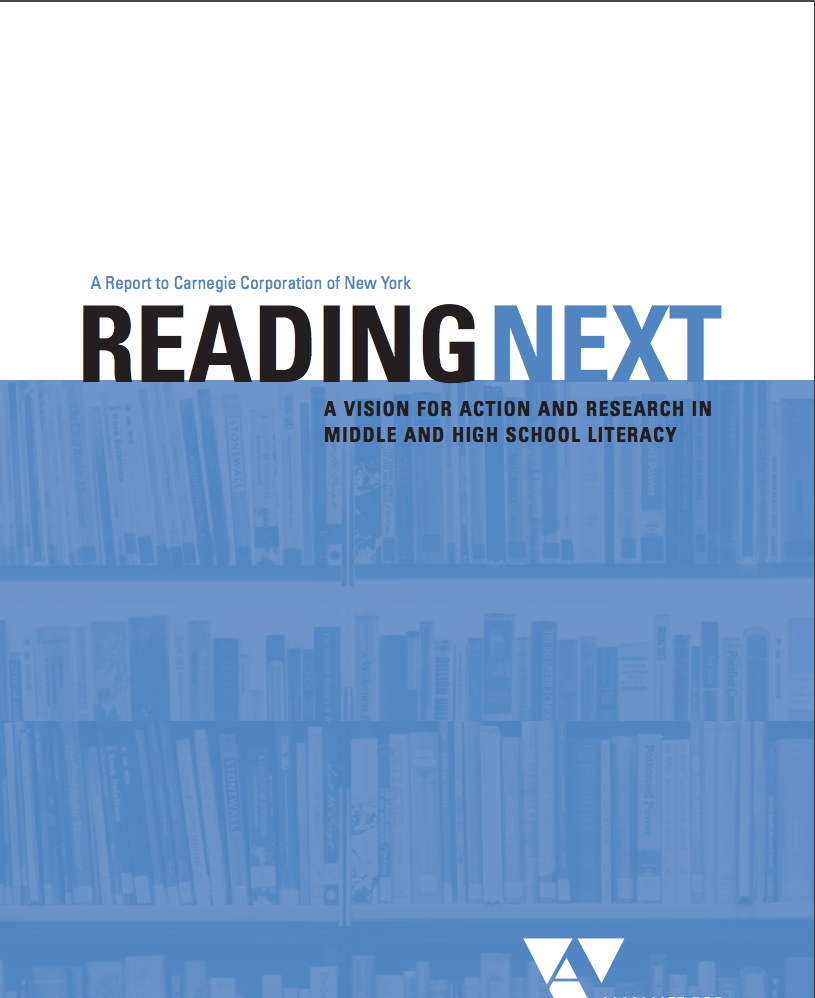 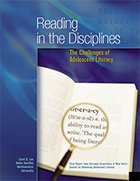 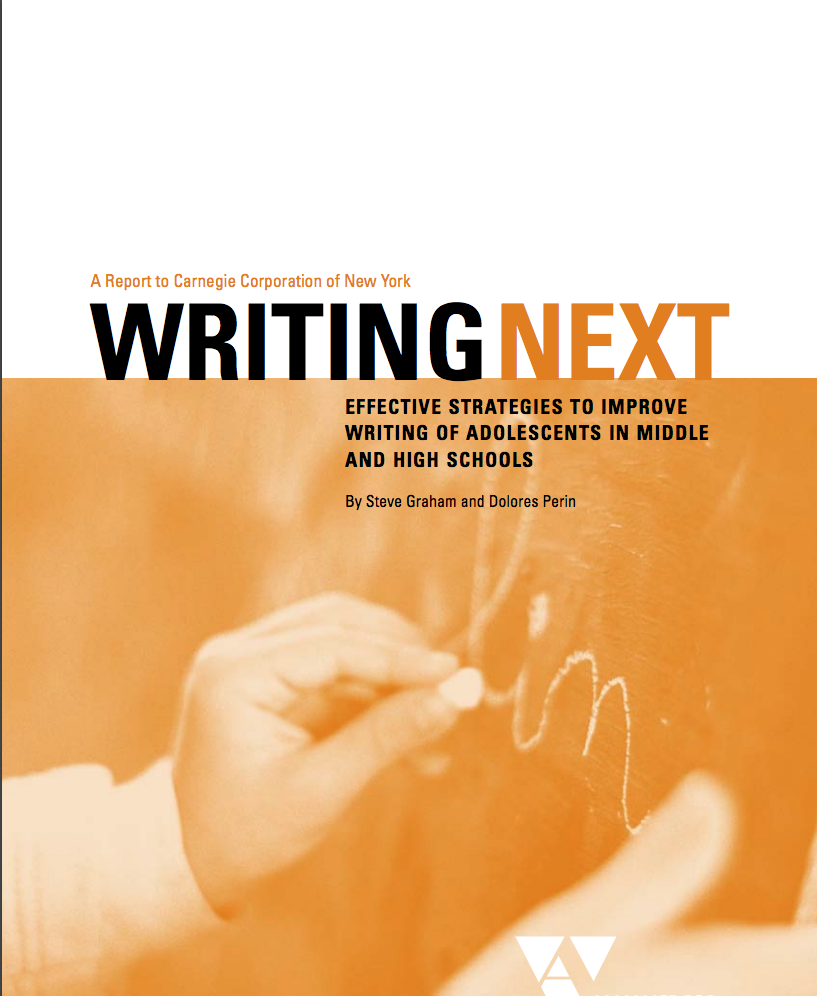 John Hattie
Highly ranked reading research journals
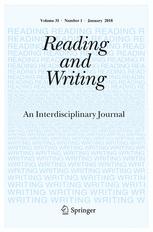 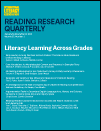 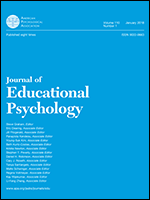 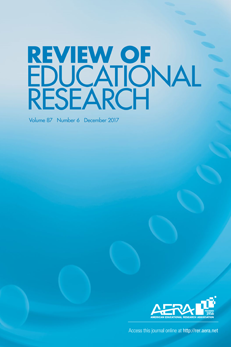 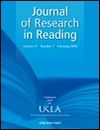 My framework
There are three things that make a difference in academic learning
Amount of teaching and practice
What is taught (curriculum)
Quality of instruction (teaching)
Amount of Instruction/Practice
Research suggests that amount of instruction is the single most important alterable determinant of learning
Amount of Teaching/Practice
What evidence is there that amount of teaching/experience makes a difference?
The “immediate, powerful” positive impact of amount of instruction and study time on learning is the most “consistent finding all psychological research on academic learning” (Walberg, 2002)
Evidence of increases in learning due to increases in amount of instruction/academic experience is extensive, consistent, and overwhelming
Amount of Teaching/Practice
Opportunity to learn at home prior to school entry
Academic preschool
Full-day versus half-day kindergarten
Length of school year
Length of school day
Use of school day
Absenteeism (students and teachers)
Afterschool programs
Summer school
Act of God days
Amount of Teaching/Practice
Allotted time versus academic learning time (ALT)
Depends how the time is used 
Opportunity costs to being taught what 
Depends on the comparison – independent reading versus what?
Allotting time to what matters – what we are trying to teach not to particular activities
Group versus whole class (intensity versus amount)
Content of Instruction
The second biggest determinant of school learning is content coverage—what we teach
Key Areas of Curriculum
Substantial body of research reveals  value of several curriculum areas – studies show teaching these improves performance in them and overall reading achievement
Phonemic awareness
Phonics/Spelling
Text reading fluency
Reading comprehension (strategies and language)
Writing
Phonemic Awareness
Phonemic Awareness refers to the ability to hear and manipulate the smallest meaningful language sounds within words (phonemes) 
PA is not phonics
The instructional goal is to enable children to easily and quickly fully segment the phonemes within words (and to be able to combine those individual sounds into words)
Phonemic Awareness (cont.)
National Early Literacy Panel (2008) reviewed 70 studies showing that phonological awareness was a strong predictor of later reading achievement
PA remains a significant predictor of reading even controlling for differences age, SES, alphabet knowledge, oral language, IQ, or prior decoding ability  
NELP meta-analyzed approximately 50 studies finding that instruction in PA in pre-K and/or K (alone, combined with AK, combined with phonics) led to significant improvements on PA, AK, Reading, Spelling
Phonemic Awareness (cont.)
National Reading Panel meta-analyzed 51 studies finding that phonemic awareness instruction in K-1 (and with older struggling readers with PA problems) led to significant improvements in phonemic awareness, decoding, reading comprehension, and spelling (NICHD, 2000)
National Literacy Panel (2008) found that phonemic awareness instruction was beneficial for second-language students and that PA is the most transferable skill across languages
Phonemic Awareness Skills
Word separation
Syllable segmentation
Onset/rime
Phoneme identity
Phoneme isolation
Phoneme blending
Phoneme segmentation
Phoneme addition
Phoneme substitution
Phoneme deletion
Examples of PA Skills
PA Instruction
Done orally; students must hear the sounds (without text clues)
Brief intensive instruction 
Instruction should emphasize 1-2 skills at a time
Should be combined with alphabet instruction
Individual or small group
Greatest success came from instruction that provided 14-18 hours of explicit PA teaching to small groups (one study that taught whole class with monitoring and small group follow up as necessary)
Some SOR Myths
There are claims that sciences shows that students benefit from instruction in “advanced PA” (skills that go beyond segmenting and blending)
There are no experimental studies showing this benefit, though there are mixed supports in the correlational studies
It could be that advanced PA instruction provides a learning advantage, but it has not been proven and the idea has yet to widely accepted in the scholarly community (though many schools are providing such instruction since they have been told it is “part of the SOR”)
Phonics
Phonics refers to instruction in the alphabetic system of English; it includes sound-symbol correspondences and the relationships between spelling patterns and pronunciations of words -- decoding from print to pronunciation.
Long controversy over phonics: not whether students need to decode or not, just whether such instruction is needed to enable such decoding (Barr, 1972; Biemiller, 1970)
Phonics (cont.)
NELP examined 70 studies (includes those PA studies noted earlier); found that phonics in preschool and kindergarten had moderate-large impacts on  reading and spelling development and various emergent literacy skills
NRP examined 38 studies on phonics and found that in grades K-2 and with older remedial readers had positive impact on decoding and fluency and with K-2 students on reading comprehension and spelling
Phonics (cont.)
NLP found explicit decoding instruction to be beneficial to English learners as well (though there are only a few studies with this population and the effect sizes were smaller than for native English speakers)
There was no point during these early years when code-focused instruction was not beneficial to students (and the benefits appear to be long lasting)
Phoneme-Grapheme Correspondence
Phoneme-Grapheme Correspondence
Phoneme-Grapheme Correspondences
Phoneme-Grapheme Correspondence
Syllable Patterns
Phonics (cont.)
Effective phonics instruction was explicit and systematic
Multiple years of phonics instruction were better than single years
Virtually all programs of phonics worked with young children (NRP, WWC)—however, thoroughness matters
No single phonics sequence did better than any other
Phonics instruction should include lots of opportunity for students to decode and encode words 
Important to develop a “mental set for diversity” 
The effective phonics studies in NRP analysis typically provided about 30 minutes per day of such instruction
Some SOR Myths
There are claims that decoding instruction should include teaching students to guess words on the basis of pictures, and/or syntactic and semantic cues (wrong kind of evidence to make this claim)
There are claims that certain programs of phonics are superior to others and yet there are no scientific analyses that allow for a meaningful comparison of this kind
There are claims that “sound walls” improve student reading (but there are no studies of this)
Some SOR Myths (cont.)
There are claims about the superiority of synthetic or analytic phonics (NRP found somewhat higher ES with synthetic, but no significant differences)
There are claims about the importance of decodable text and many effective phonics programs include such practice, but the only study that directly evaluated its effectiveness found no benefits and there are reasons to be concerned about the overuse of such materials
Text Reading Fluency
Text reading fluency refers to the ability to read text aloud with a high degree of accuracy, automaticity (appropriate speed), and proper prosody or expression
NRP reviewed 50 studies on the teaching of oral reading fluency in grades 1-4 and with struggling readers in grades 1-12
Research showed that instruction in text reading fluency improved decoding, fluency, and reading comprehension
Text Reading Fluency
Effective instruction engaged students in reading texts aloud, with feedback, and with repetition
Paired reading, repeated reading, echo reading, reading while listening, radio reading, neurological impress, etc. all conveyed an advantage to students
Important that texts be sufficiently difficult and that, early on, the texts have sufficient overlap in words
Some SOR Myths
Silent reading practice improves reading achievement as well or better than oral practice (there are no studies comparing the impact on learning of oral and silent practice – the body of the oral and silent reading studies would suggest smaller payoffs for silent reading)
The impact of text reading fluency practice is just a proxy for the impact of decoding skills (however, text reading fluency is much more closely related to comprehension than word reading fluency is)
Reading Comprehension
Strategies are specific intentional actions that readers can take to increase their understanding or recall of a text
National Reading Panel reviewed 204 studies of reading comprehension strategy instruction (K-12)
What Works Clearinghouse (Shanahan, Carlson, Carriere, Duke, et al., 2010) concluded that reading comprehension strategy instruction was effective with students in the primary grades
WWC also determined that “gradual release of responsibility” instruction was an effective method for improving reading comprehension with primary grade students
Reading Comprehension (cont.)
Effective instruction focuses on summarization, questioning, monitoring, visualization, and/or story mapping
Multiple strategies are most effective (such as in reciprocal teaching)
WWC also determined that “gradual release of responsibility” instruction was an effective method for improving reading comprehension with primary grade students 
Moderate evidence (WWC) supporting the role of motivation in comprehension instruction (choice, collaboration, challenge, control)
Reading Comprehension (cont).
Vocabulary and Language
NELP found that vocabulary alone was a poor predictor of later literacy achievement, but that language was a very powerful predictor of reading comprehension
National Reading Panel reviewed 41 studies of vocabulary instruction (K-12) and found teaching word meanings and meaningful parts of words led to small improvements reading comprehension
Vocabulary relationship with reading comprehension increases over the grades
Reading Comprehension (cont).
Vocabulary and Language
Explicit vocabulary instruction was most effective when it was linked to what students are about to read; provided rich/thorough explorations of meaning; explored relationships among words; provided opportunities to use the words in multiple ways; and frequent review
Other aspects of language are correlated with comprehension and there are a small handful of studies showing their impacts on comprehension including syntax, cohesion, and text structure
Some SOR Myths
There are claims that teaching domain knowledge enables reading comprehension (and that we should forego the teaching of comprehension in favor of content coverage)
However, although there is a clear relationship between knowledge and comprehension there is no research showing that simply increasing knowledge generally improves reading comprehension
Writing
Writing is important in its own right, but also has a positive impact upon reading achievement
Correlational studies show close connections between reading and writing along the whole developmental continuum (Shanahan, 2016)
Graham & Hiebert (2010) meta-analysis shows that writing about text is one of the most powerful ways of improving reading comprehension
Writing
Engaging students in early writing, invented spelling, teaching them to spell for their writing… have positive impacts on decoding ability
Engaging students in writing about the texts they read (summarization, analysis, critique, synthesis) improves reading comprehension and knowledge
SOR Myths
None that I’m aware of
Quality of Instruction
There are quality factors in teaching as well—and they too can have an impact on achievement
Quality of Instruction
How teachers deliver lessons matters, too
Quality of instruction can increase the effectiveness or efficiency of lessons
There are two kinds of quality variables: those specific to the lesson content and those that are more general or universal in character
Quality of Instruction (cont.)
Quality: Explicitness
Systematic and sequential curriculum coverage 
Clear learning goals/purposes 
Instructional modeling 
Quality explanations
Deliberate and ongoing review
Quality: Differentiation
Student progress monitored
Varied curriculum coverage
Varied grouping schemes (individual, small group, whole class)
Efforts to target specific student needs
Varied instructional support
Quality: Intensity
All students have opportunities to respond
Opportunity for teacher-student and student-student interaction
High level of response accuracy
Modifies instruction based on student responses
Provides extra instruction, practice, review
Quality: Lesson Design
Lesson requires sufficient opportunities for students to decode, spell, read, write
Carefully chosen examples and nonexamples
Spaced versus massed practice of skills
Emphasis on distinctive features of new concepts
Depth of information
Relations made explicit and overt
Guided and independent practice
Practice is well aligned with instruction
Quality: Implementation
Secures and maintains student attention
High level of student-teacher interaction
Prompt and positive corrective feedback
Brief and efficient transitions
Incorporates student input
Sufficient amount of support to allow student success
Quality: Motivation
Positive student-teacher relations
Opportunities for students to exercise choice
Responsiveness to student curiosity and interest
Use of cooperative or collaborative learning opportunities
Sufficient degree of challenge and success
What does a science of reading tell us?
It is important to give students a large amount of explicit instruction and guided practice in reading and writing
It is important that this instruction focus on phonological awareness, phonics, oral reading fluency, reading comprehension strategies and language, and writing
It is important that this instruction be efficient, effective, and powerful